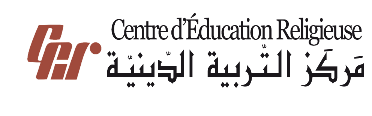 مَركَزُ التَّربِيَّةِ الدّينِيَّةرُهبانِيَّةُ القَلبَينِ الأقدَسَين
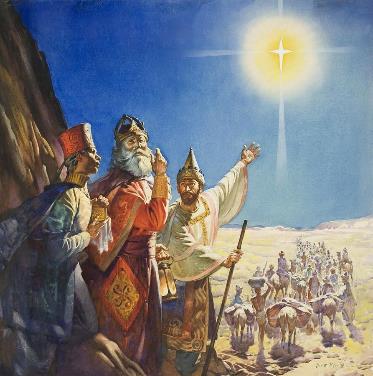 يُقَدِّمُ
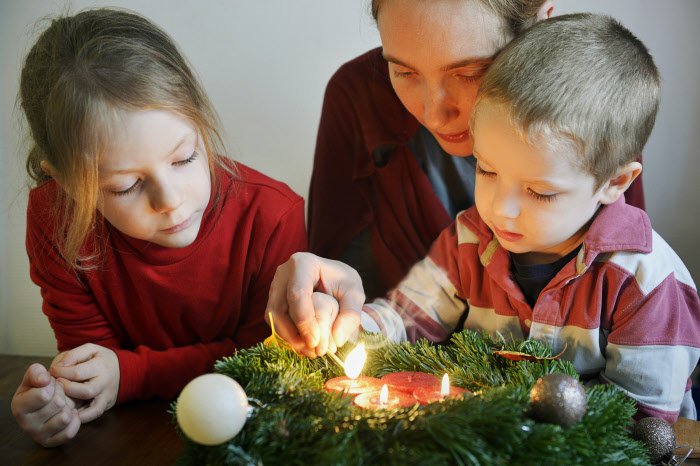 لِقاءٌ ميلادِيٌّ للحضانة
مَعَ المجوس
مَرحَبا يا زْغار، لِقاءنا اليَوم رَح يْكون حَدّ المْغارَة! أوكي...
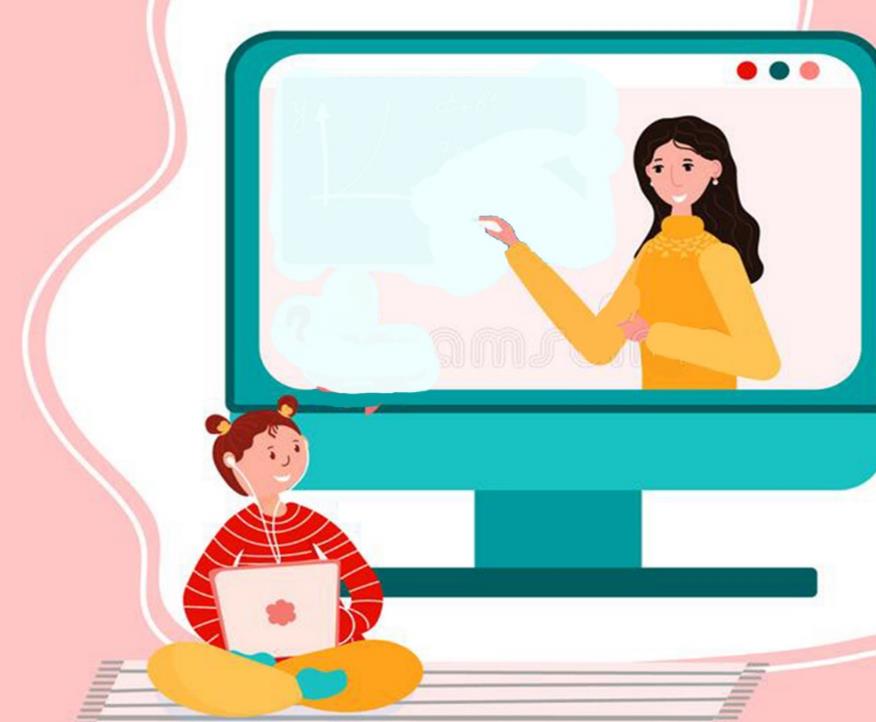 بِهَاللّقاء، بَدْنا نروح مع المجوس نِسجُد مِتلهم للطِّفلِ يَسوع ونحمل البشرى السّارّة.
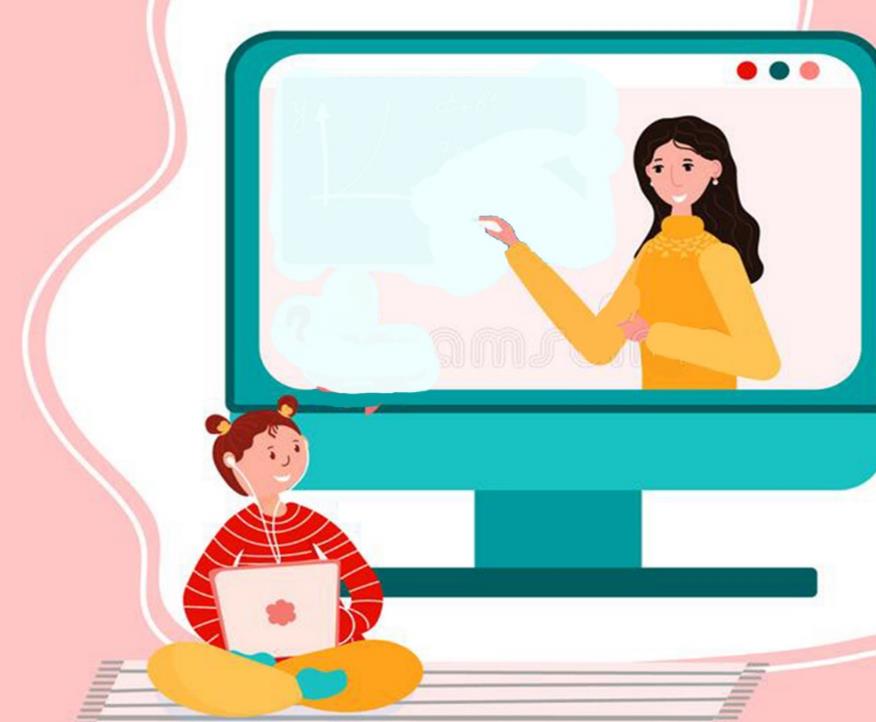 ناطْرين  شي أو حدا بها الشهر؟
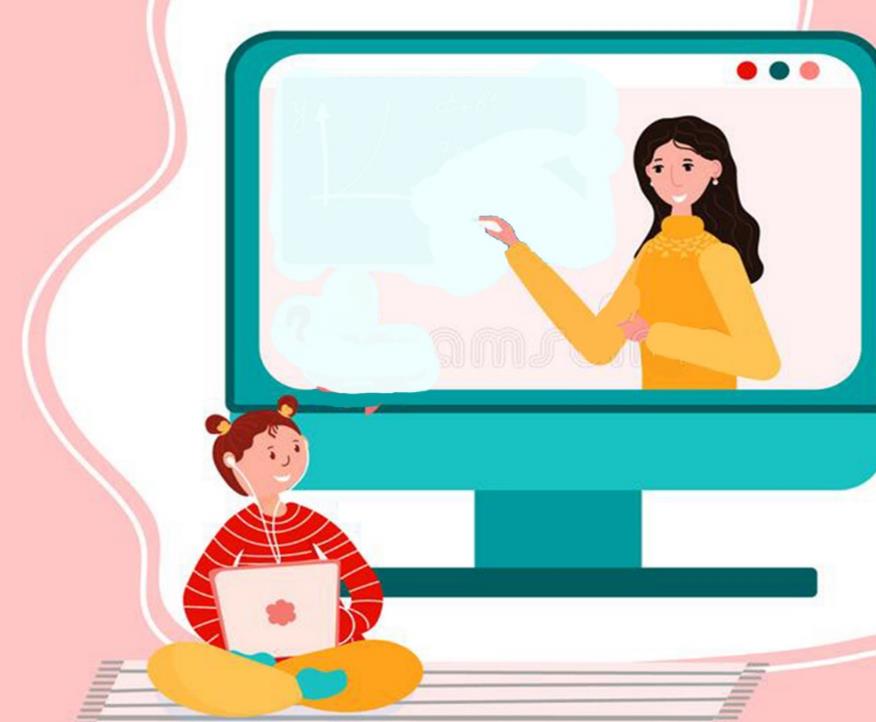 عيد الميلاد
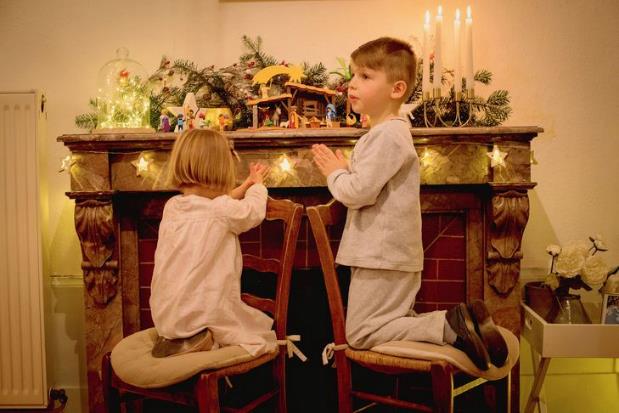 مين ناطْرين إِنتو
 إِنّو يولَد بِالمِزوَد؟
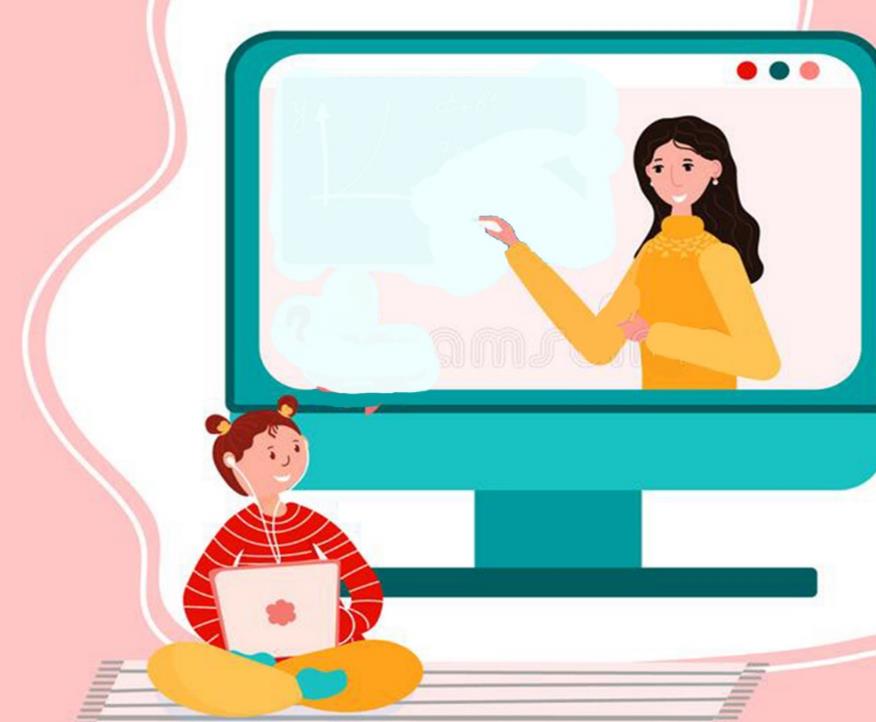 الطِّفل يَسوع
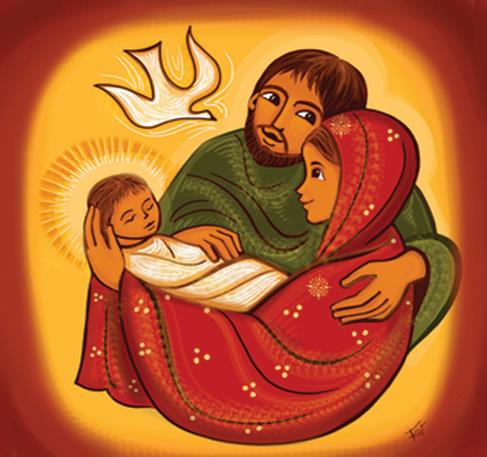 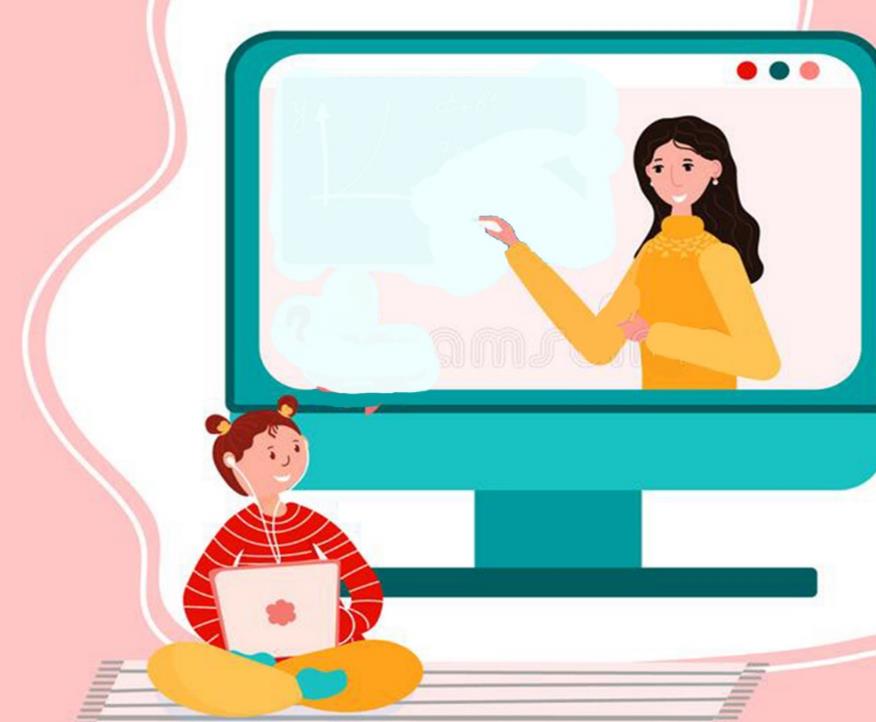 برافو كِلّ المَسيحِيّين بِالعالَم بَعدُن بيِنْطروا وِلادِة هَالطِّفل يَلّي إجا كرمالنا مِن أكثر مِن 2000 سنِة.
مين بيَعرِف وَين وُلِد يَسوع ومين كان مَعو؟
وُلِد يَسوع بمغارَة بِبَيت لَحم 
و كان مَعو 
إِمّو مريَم العدرا ويوسف
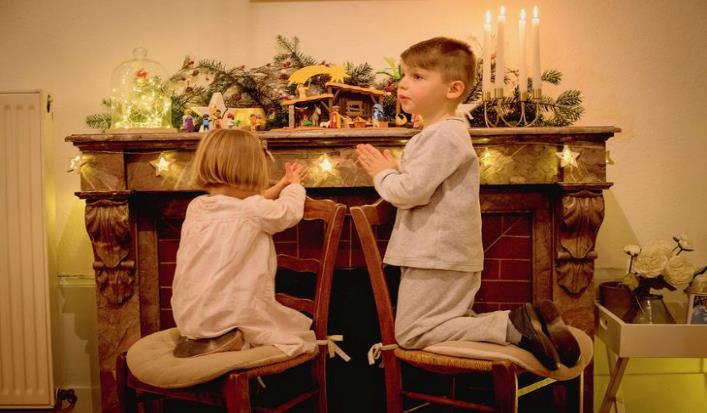 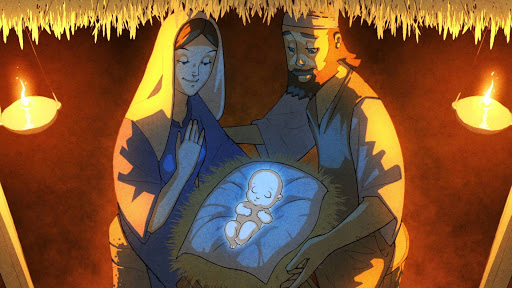 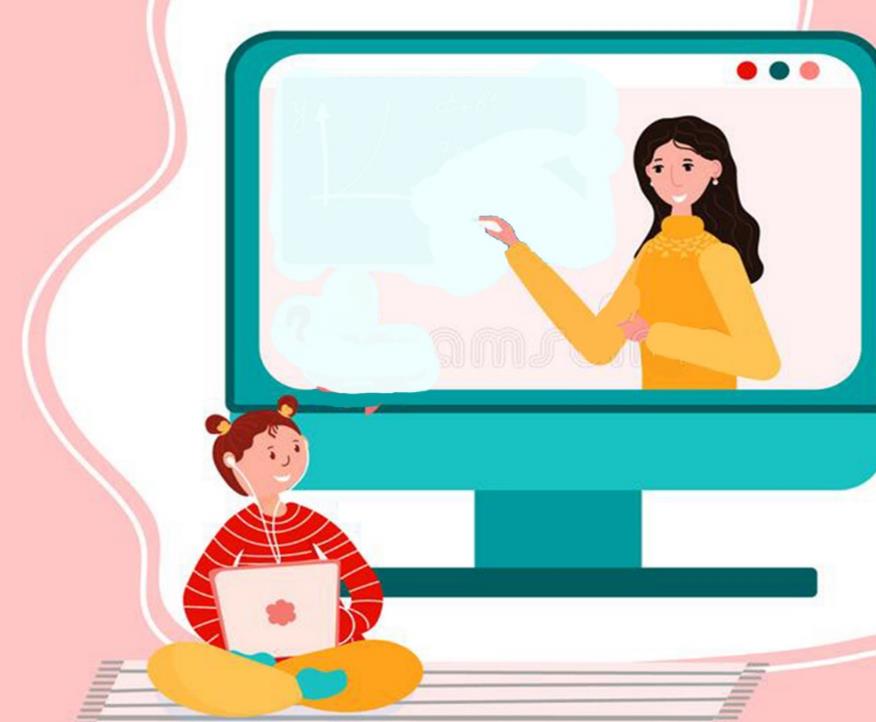 مين إِجا زارُه؟
المجوس إجو من بعيد
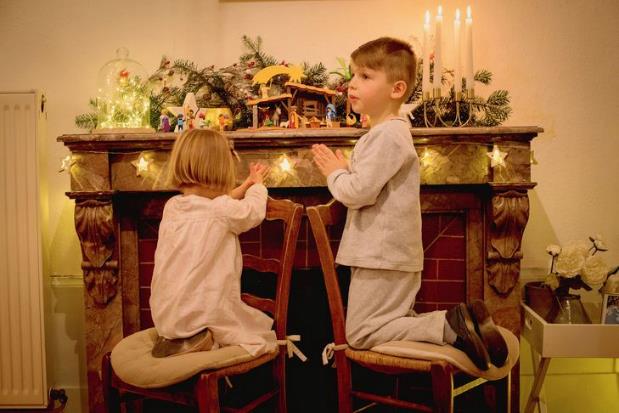 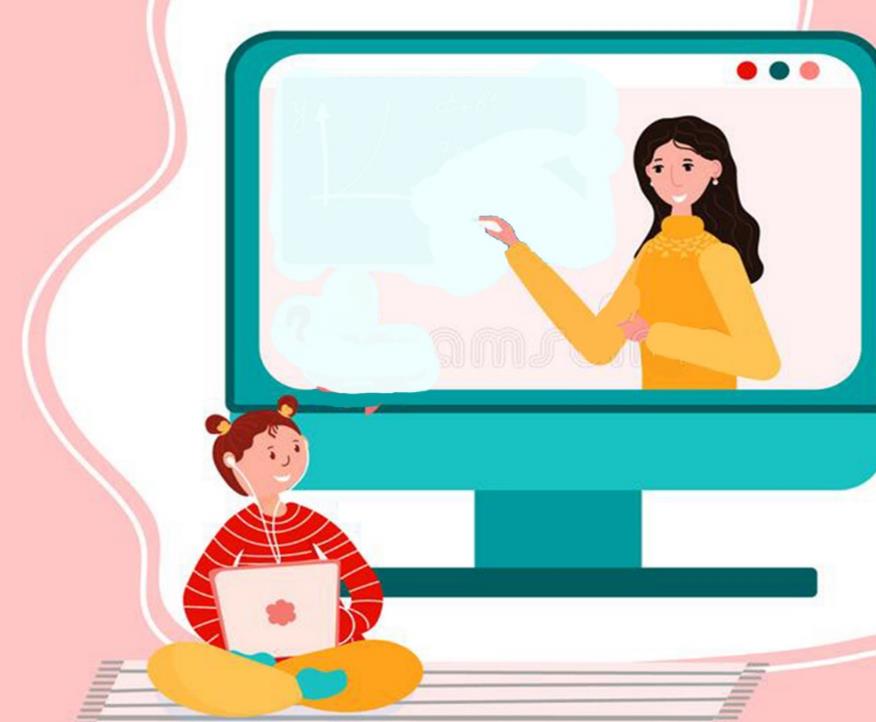 اليَوم إِنتو المجوس يَلّي عَم يمشوا عالطّريق تابعين النّجمة.
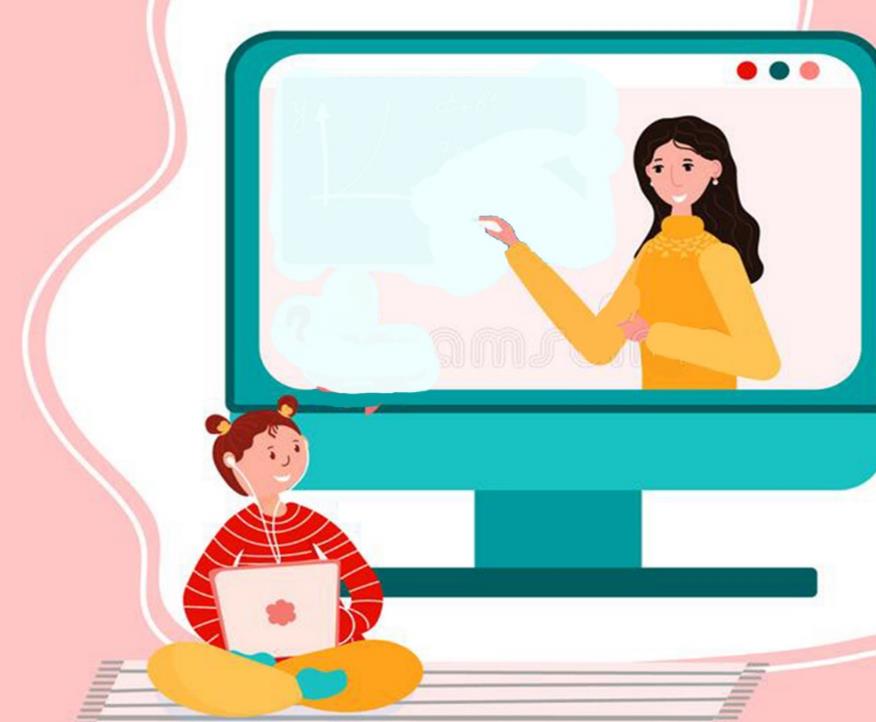 يَلاّ فَرجوني كيف رَح كيف رح تِطّلعوا بالنّجمة انت وماشيين حتّى تعرفوا الطّريق
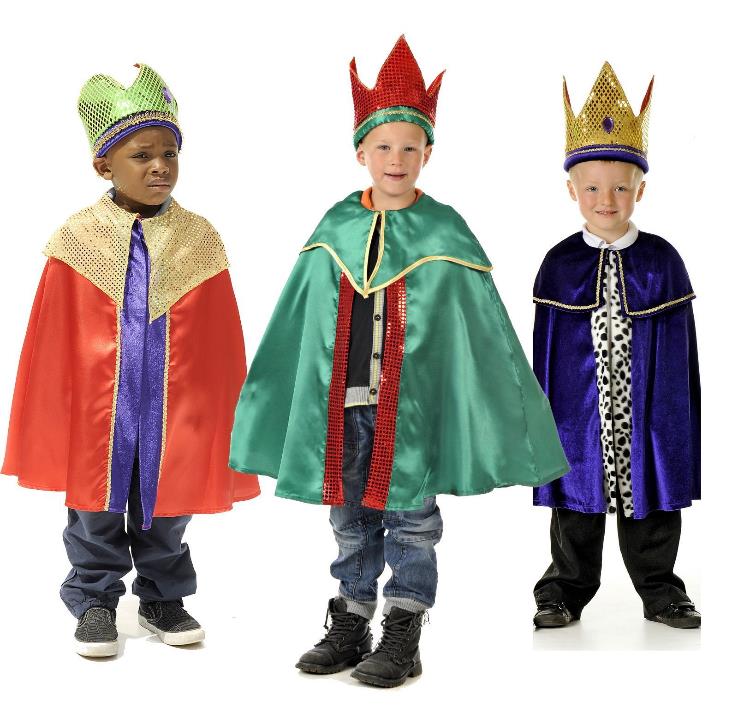 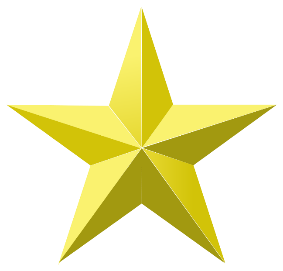 بتعرفوا كيف عرفوا إنّن لازم يلحقوا النّجمة؟
سمعوا شو بيخبّرنا الكتاب المقدّس.
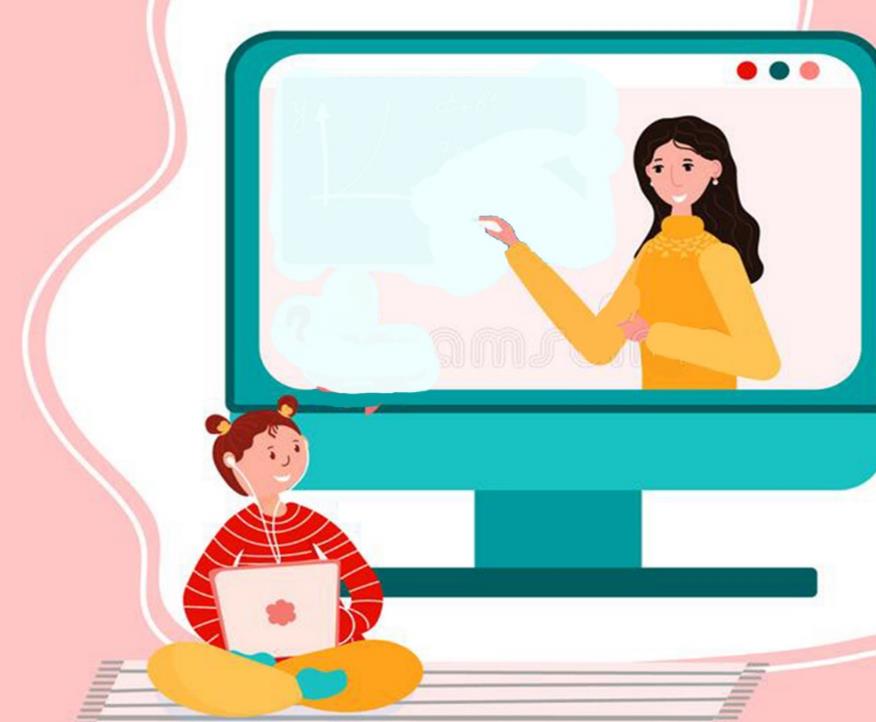 لَمَّا وُلِد يَسوع بِ بَيت لَحم ، عَ إِيّام المَلِك هيرودوس، وُصِل عَ أورَشليم، مَجوس، جايين من الشَّرق، وعَمّ يِسئَلو: 
وَين الطِّفل يَلّي وُلِد، مَلِك اليَهود؟ شَفنا نِجمتو عَ الشَّرق، وجينا تَ نِسجِدلو.
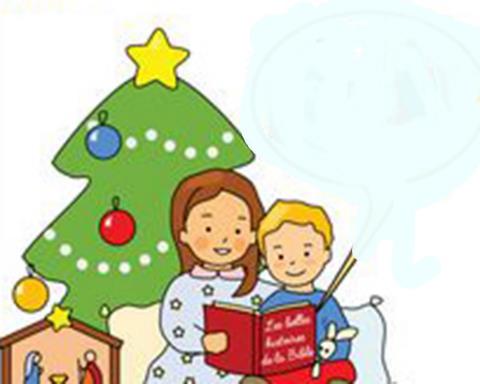 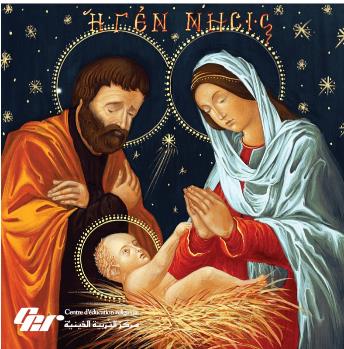 بَدّي مِنكُن قَبل ما نكَفّي، توقَفوا. الكل وقف؟
يلّا احمْلوا النجمة واعتِبْروا إِنكُن إِنتو النّجمة اللي بتدِّل عا يسوع,
 وامشوا مع المجوس بِالغرفِة ت نرَتِّل سَوا: ملوك المجوس
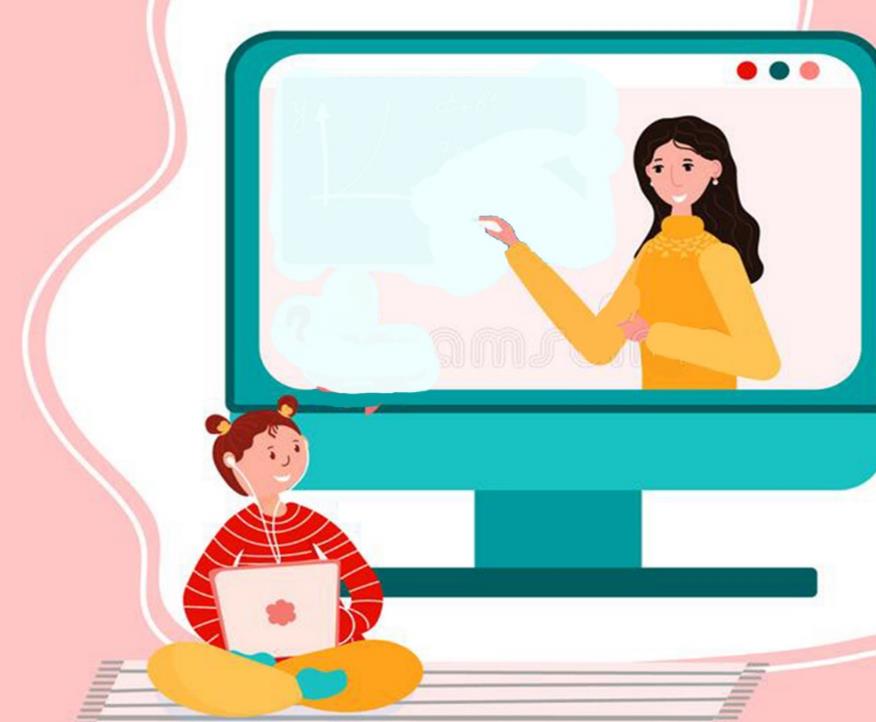 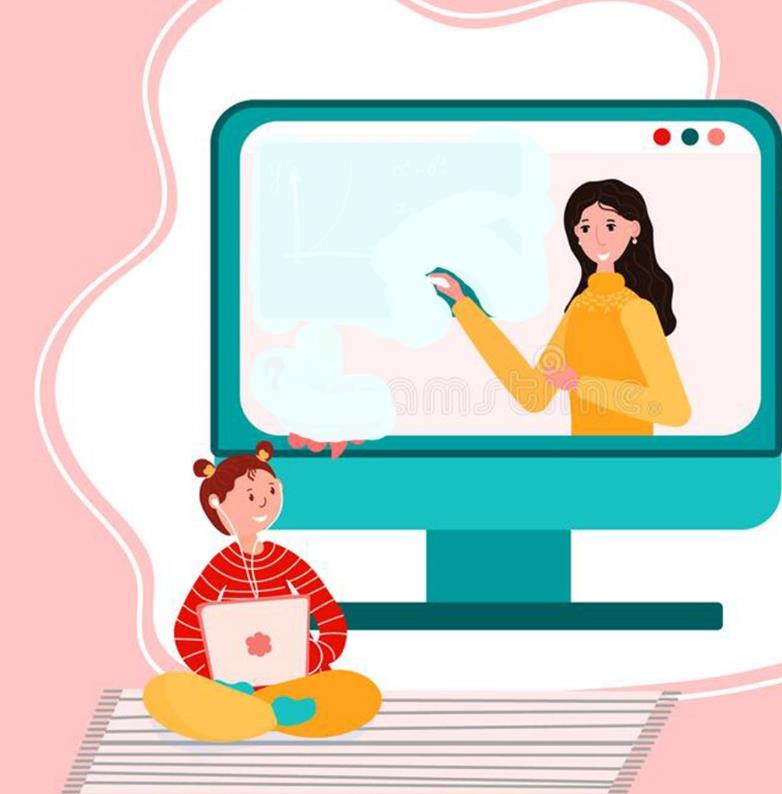 شو حِلو يَلّي عْمِلناه! 
وَهَلَّق رجَعوا قعِدوا حَدّ المغارَة واختاروا مجوس واحملوه واعتِبْروا حالَكُن هَالمجوس تَ نْكَفّي الإخبار
لَمَّا المَلِك هيرودوس
 سِمِع بِهالشّي نْصَدَم،
 وأورَشَليم كِلاّ نْصَدمت مَعو.
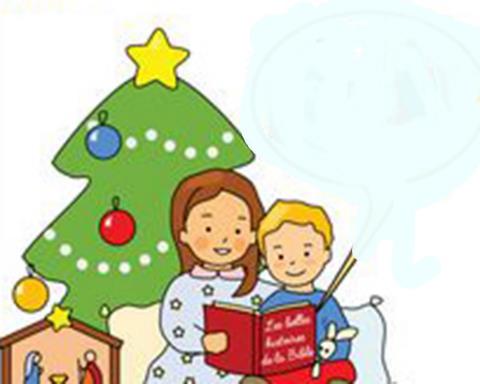 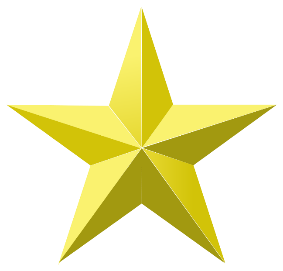 قام جَمَع عِندو كِلّ رؤسا الكَهَنة وكَتَبِة الشَّعب وسَألُن وَين رَح يولَد المَسيح. 
قالو بِ بَيت لَحم اليَهودِيّ
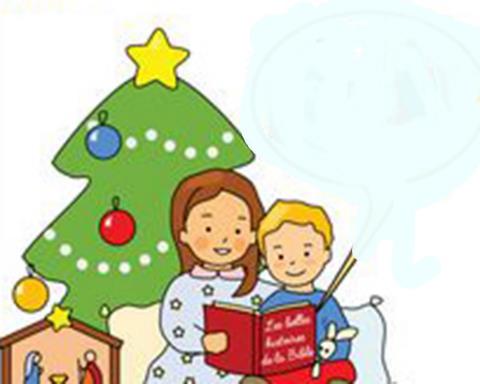 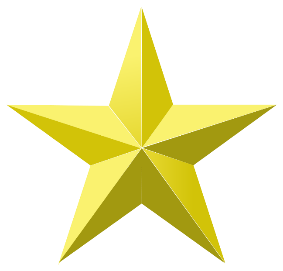 ساعِتا، هيرودوس، بَعَت جاب المَجوس بالسّرّ وتحَقّق منّن عن التّاريخ اللّي ظَهَرت فيه النّجمة.
وبَعتُن عَ بَيت لَحم وقال:
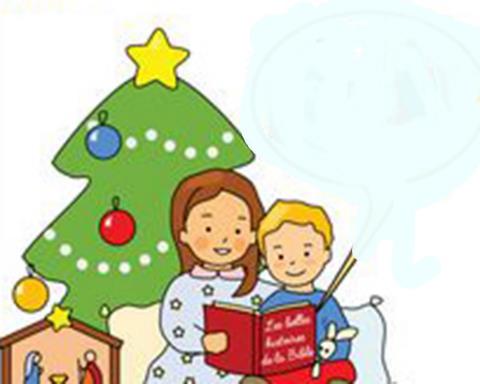 «روحو فَتشو مليح عَن الطِّفل، وبَس تلاقوه، خَبروني، تَ روح أنا كَمان إسجِدلو.»
لَمَّن سِمعو هالَحكي من المَلِك وراحو، كانت النِّجمة اللّي شافُوا عَ الشَّرق، رِجعت تِمشي قِدّامُن، ووِقفِت فَوق المَطرَح اللّي فيه الطِّفل.
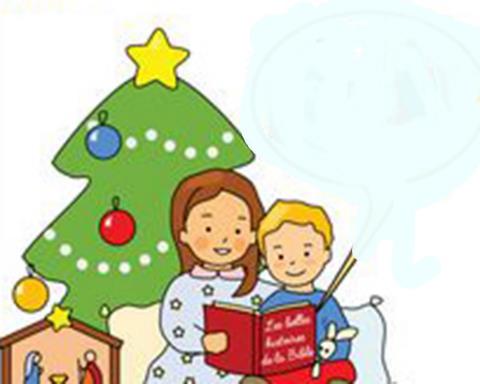 وبس شافو النِّجمة، هَلّلو من كِتِر الفَرَح. وفاتو عَ البَيت، شافو الطِّفل مع مَريَم إِمّو، رَكَعو سَجَدولو وفتَحو كْنوزُن وقَدَّمولو هَدايا دَهَب، وبَخور ومرّ..
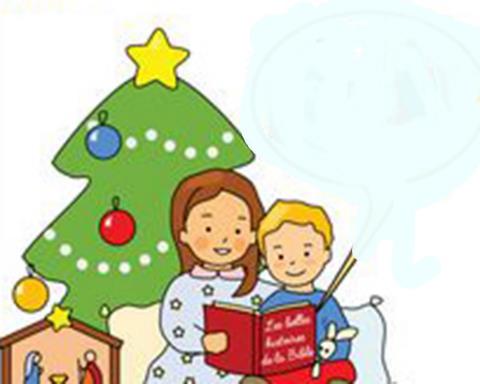 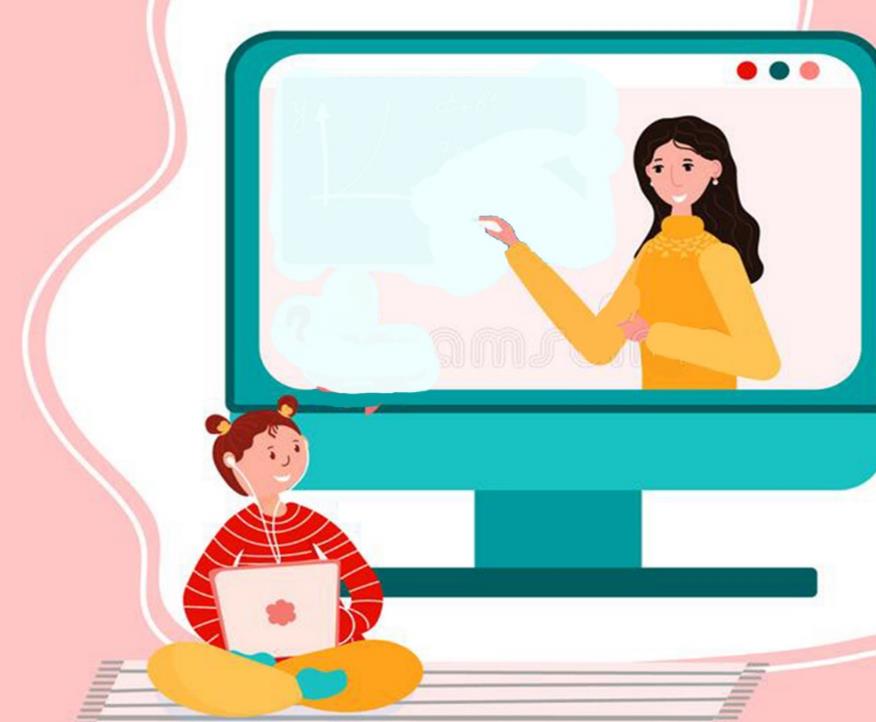 هلق حَطّوا المجوس بِالمغارَة، 
وركعوا وسْجِدوا ، يعني منضِّم ايدينا ومنوطي راسنا شوَي قِدّام الطِّفل يَسوع،
قدمولوا الاعمال الحلوة يلي بتعملوها: بتساعدوا الماما، بتسمعوا الكلمة...
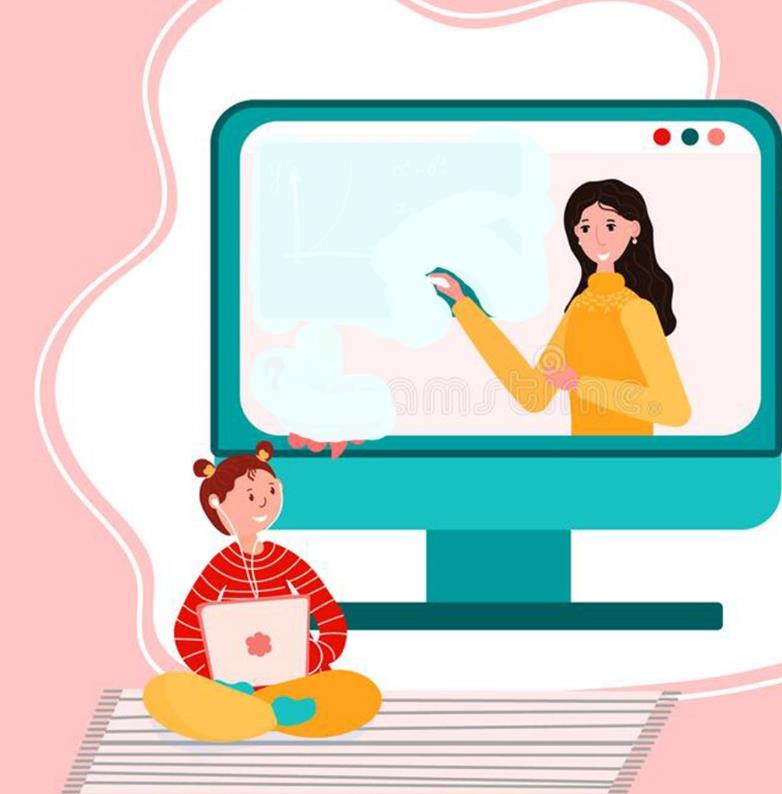 وبعد ما قدّم كل واحَد أعمالوا الحلوة ليسوع، مِنْكَفّي نخبّر!
بدنا نعرف شو صار
ومن بَعدا، إِجا للمجّوس تَنبيه بالحِلِم إِنُّن ما يِرجَعو لَ عِند هيرودوس، ورِجعو عَ بلادُن بِطَريق تاني.
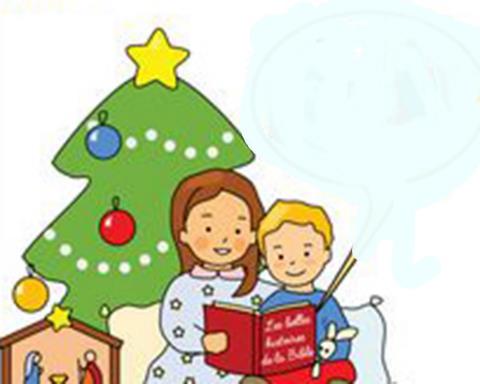 ما رجعوا لعند هيرودوس
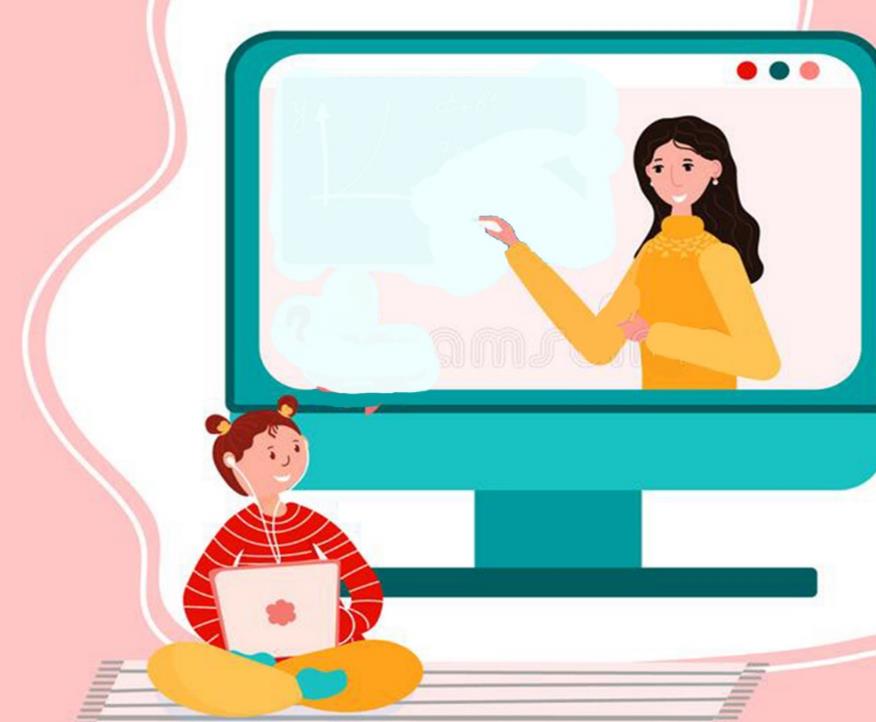 وهلّق خلّينا نوقَف كِلْنا 
ونهلل مِن قَلِبْنا: 
وُلِد المَسيح، هَلّلويا
وُلِد المَسيح هَلّلويا
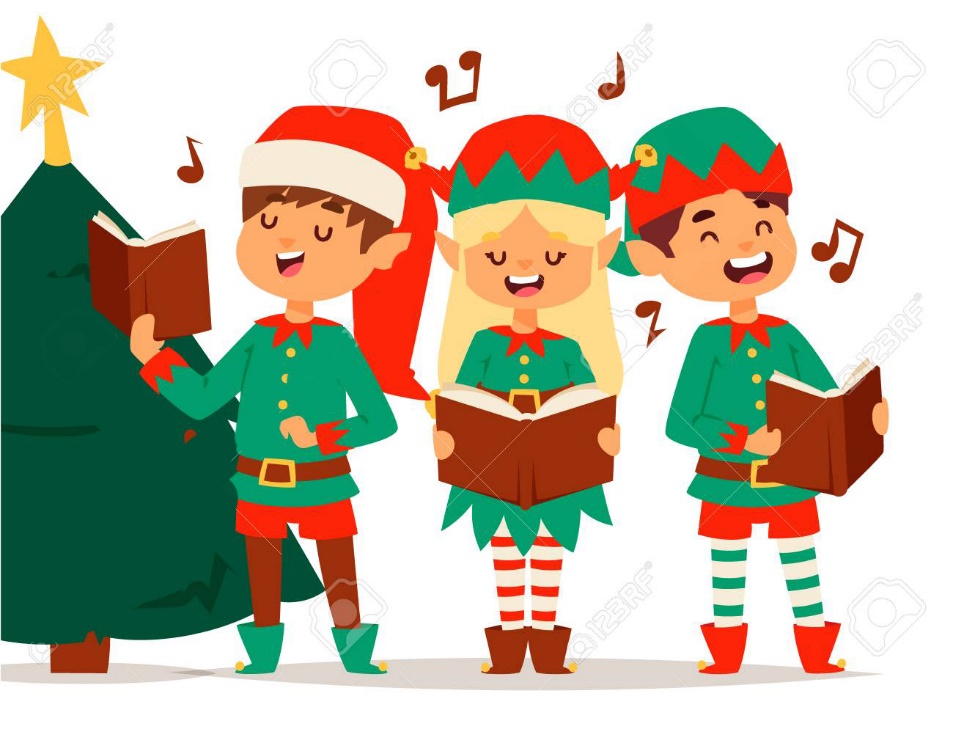 ميلاد مَجيد  
وَعام سَعيد 
مِن مَركَزِ التَّربِيَّةِ الدّينِيَّةِ
لِرُهبانِيَّةِ القَلبَين الأَقدَسَين